SỞ GIÁO DỤC VÀ ĐÀO TẠO HÀ NỘI
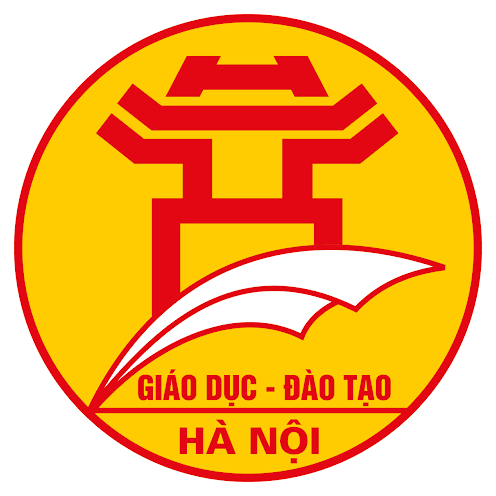 CHƯƠNG TRÌNH DẠY HỌC TRÊN TRUYỀN HÌNH
MÔN TOÁN LỚP 6
SỞ GIÁO DỤC VÀ ĐÀO TẠO HÀ NỘI
TIẾT 76 : PHÉP TRỪ PHÂN SỐ
GIÁO VIÊN : ỨNG TUẤN MINH
TRƯỜNG THCS MẠC ĐĨNH CHI – QUẬN BA ĐÌNH
TIẾT 76 : PHÉP TRỪ PHÂN SỐ
1. Số đối
?1
Làm phép cộng
là số đối của phân số
• Ta nói
và cũng nói
là số đối của phân số
là hai số đối nhau.
và
hai phân số
[Speaker Notes: Thầy mời các em thực hiện ?1 SGK (Vừa đọc đề và trình chiều trên màn hinh). Làm phép công  và 
 
Thầy nghĩ rằng chắc chắn các bạn đều ra kết quả như thầy đó là các tổng trên đều bằng 0. Cảm ơn các em. 
 
Các em ạ. Khi  3/5+-3/5=0 ta nói -3/5 là số đối của phân số

Cũng vậy, các em cùng nói với thầy nào………….]
TIẾT 76 : PHÉP TRỪ PHÂN SỐ
1. Số đối
Thế nào là hai phân số đối nhau?
• Cũng vậy, ta nói      là              của phân số
là               của
số đối
số đối
phân số
và
hai phân số
là hai số
đối nhau.
[Speaker Notes: Vậy theo các em thế nào là 2 số đối nhau? Câu trả lời là: Hai số gọi là đối nhau nếu tổng của chúng bằng 0. Vậy ta có đình nghĩa như sau (GV trình chiếu định nghĩa lên màn hình)]
TIẾT 76 : PHÉP TRỪ PHÂN SỐ
1. Số đối
Định nghĩa (SGK – tr32).
Hai số gọi là đối nhau nếu tổng của chúng bằng 0.
Kí hiệu :
Số đối của phân số
là
Áp dụng.
Bài 58 (SGK – tr 33). Tìm số đối của các số :
[Speaker Notes: Dựa vào định nghĩa trên các con làm nhành bài tập sau nhé. Tìm các số đối của các số (đọc đủ 6 số). (ngừng 1 lát rồi nói) Các con hãy xem kết quả
(GV chiếu bảng kết quả và vừa chỉ vừa đọc). Như vậy các em đã hiểu rõ phần 1. số đối rồi chứ. Chùng ta chuyển sang phần 2 Phép trừ phân số]
TIẾT 76 : PHÉP TRỪ PHÂN SỐ
Muốn trừ một phân số cho một phân số ta làm thế nào?
2. Phép trừ phân số
Hãy tính và so sánh :
?3
và
So sánh :
Tính :
Quy tắc (SGK – tr32)
Muốn trừ một phân số cho một phân số, ta cộng số bị trừ với số đối của số trừ.
Muốn trừ một phân số cho một phân số, ta cộng số bị trừ với số đối của số trừ.
TIẾT 76 : PHÉP TRỪ PHÂN SỐ
2. Phép trừ phân số
Ví dụ : Tính
TIẾT 76 : PHÉP TRỪ PHÂN SỐ
2. Phép trừ phân số
Ví dụ : Tính
Nhận xét :
Phép trừ (phân số) là phép toán ngược của phép cộng (phân số)
[Speaker Notes: Ví dụ: Tính 2/7 trừ -1/4 . Ta làm như sau 2/7 trừ -1/4 bằng 2/7 cộng với số đối của số -1/4 tức là cộng với 1/4 bằng ……
Bây giờ chúng ta cùng tìm hiểu xem giữa phép cộng và phép trừ phân số có môi liên hệ gì nhé. 
Theo trên ta có 2/7 trừ -1/4 bằng 15/28. Bây các con hãy tính tổng 15/28 cộng -1/4 . Kết quả là 2/7. Từ đây ta rút ra được nhận xét gì?. Đó là phép trừ phân số là phép toán ngược của phép cộng phân số. (GV chiếu nhận xét trên màn hình)]
TIẾT 76 : PHÉP TRỪ PHÂN SỐ
2. Phép trừ phân số
?4
Tính
Lời giải
[Speaker Notes: Các em hãy áp dụng quy tắc trên để thực hiện hoạt động ?4 nhé (GV chiều lên màn hinh và đọc đề bài- lưu ý giải đến bài nào thì chiếu bài ấy lên màn hình).
(Chú ý đọc đầy đủ lời giải). Các em thân mến như vậy các em đã bước đầu tìm được số đối của 1 số và biết áp dụng quy tắc trên để trừ hai phân số. Bây giờ chúng ta hãy cùng nhau  luyên tập nhé.]
3. Luyện tập
Hướng dẫn
3. Luyện tập
Hướng dẫn
3. Luyện tập
Lời giải
[Speaker Notes: (GV thực hiện tương tự như các bài trên). (Cần lưu ý HS là muốn tìm 1 số hạng của tổng ta lấy tổng trừ đi số hạng kia)]
3. Luyện tập
Lời giải
[Speaker Notes: (GV thực hiện tương tự như các bài trên). (Cần lưu ý HS là muốn tìm 1 số hạng của tổng ta lấy tổng trừ đi số hạng kia)]
3. Luyện tập
Buổi tối (từ 19 giờ đến 21 giờ 30 phút), Bình định dành
Bài 3 (Bài 65 SGK trang 34).
giờ để quét nhà và 1 giờ để làm bài tập. Thời gian còn lại, Bình
giờ để rửa bát,
định dành để xem chương trình phim truyện truyền hình kéo dài trong 45 phút. Hỏi Bình có đủ thời gian để xem hết phim không?
Hướng dẫn
(giờ)
giờ.
Đổi :
Thời gian từ 19 giờ đến 21 giờ 30 phút  là
21 giờ 30 phút – 19 giờ
Thời gian còn lại của Bình là
(giờ)
nên Bình đủ thời gian xem hết phim.
Ta có
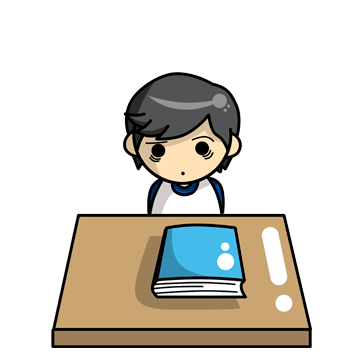 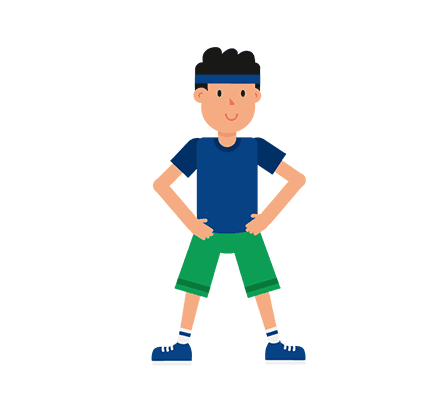 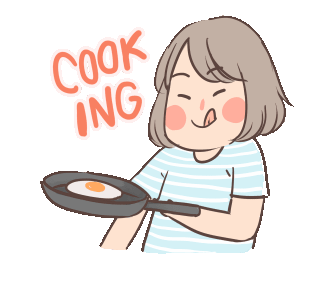 [Speaker Notes: Các em thân mến trong thời gian nay các em càn phải lập thời gian biểu cho riêng mình thật khoa học thì mới đảm bảo sức khỏe và thời gian tham gia việc học trên truyên hình và học trực tuyến cũng như làm những việc mình thích. Chức các con vui và khỏe]
3. Luyện tập
Bài 4. Tính hợp lý (nếu có thể)
[Speaker Notes: (GV chiếu đề bài và đọc đề). Cắc em cùng làm với thầy nhé. Nói đến đâu chiếu lời giải đến đấy). Các con lưu ý trong một phép tính chỉ có phép cộng và phép trừ phân số, ta thường thực hiện các phép tính từ trái sang phải]
3. Luyện tập
Bài 4. Tính hợp lí (nếu có)
[Speaker Notes: (GV chiếu đề bài và đọc đề). Cắc em cùng làm với thầy nhé. Nói đến đâu chiếu lời giải đến đấy). Các con lưu ý trong một phép tính chỉ có phép cộng và phép trừ phân số, ta thường thực hiện các phép tính từ trái sang phải]
3. Luyện tập
Bài 4. Tính hợp lí (nếu có)
Phân tích
[Speaker Notes: Ở bài này nếu như quy đồng mẫu rồi thực hiện phép cộng phân số thì mẫu chung rất lớn và sẽ làm khó chúng ta. Vậy thì thầy sẽ hướng dẫn các con giải bài này theo một cách khác nhé. Các em quan sát thầy biến đổi như sau (dòng nào xuất hiện trên màn hình thì nói dòng đó). Các em thấy có hay không. Các em hãy xem lại bài này và tìm thêm các bài tương tự để làm nhé.]
3. Luyện tập
Bài 4. Tính hợp lí (nếu có)
Lời giải
[Speaker Notes: Ở bài này nếu như quy đồng mẫu rồi thực hiện phép cộng phân số thì mẫu chung rất lớn và sẽ làm khó chúng ta. Vậy thì thầy sẽ hướng dẫn các con giải bài này theo một cách khác nhé. Các em quan sát thầy biến đổi như sau (dòng nào xuất hiện trên màn hình thì nói dòng đó). Các em thấy có hay không. Các em hãy xem lại bài này và tìm thêm các bài tương tự để làm nhé.]
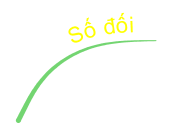 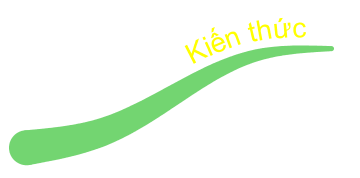 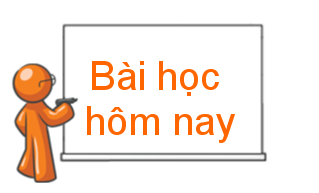 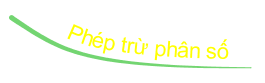 [Speaker Notes: Như vậy chúng ta vừa luyện tập phép trừ và các vấn đề liên quan.
Về mặt kiến thức chúng ta đã học số đối và phép trừ phân số
Đối với các bài tập thầy chia thành 5 dạng gồm có]
HƯỚNG DẪN VỀ NHÀ
Làm các bài tập 59;62; 64; 68 (SGK- tr 33, 34, 35).
Đọc trước bài “PHÉP NHÂN PHÂN SỐ & 
TÍNH CHẤT PHÉP NHÂN PHÂN SỐ”.
SỞ GIÁO DỤC VÀ ĐÀO TẠO HÀ NỘI
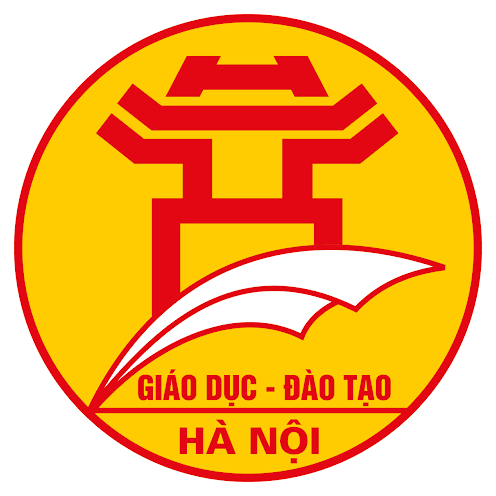 CHƯƠNG TRÌNH DẠY HỌC TRÊN TRUYỀN HÌNH
MÔN TOÁN LỚP 6